Problem Set #4  The formation of lamellar eutectic/eutectoid
20162559 박명주
(a) Why the tip of each layer has a curvature?
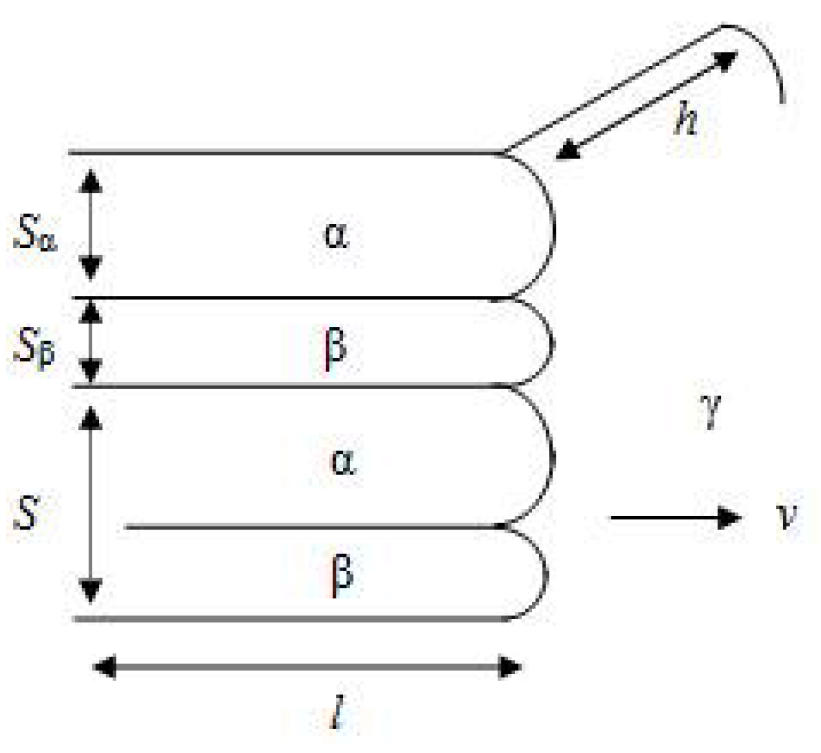 Force balance at the interface

 γαβ + γαβ + γαβ = 0

 To satisfy above equation, γαβ is naturally generated with certain curvature which induces capillary effect.
γαγ
γαβ
γβγ
(b) Estimate the radius of curvature for each layer as a function of layer thickness.
γαγ
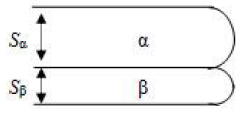 γαβ
θ1
rα
θ2
γβγ
rβ
(c) Show that the free energy increase due to the capillarity effects is exactly the same as that obtained by considering the α/β interfacial energy.
Problem Set #4  Monte Carlo simulation
20162559 박명주
(a) Find the time dependence of the average grain size
Temperature 10
n = 0.8494
(b) Find the temperature dependence of grain growth and the activation energy
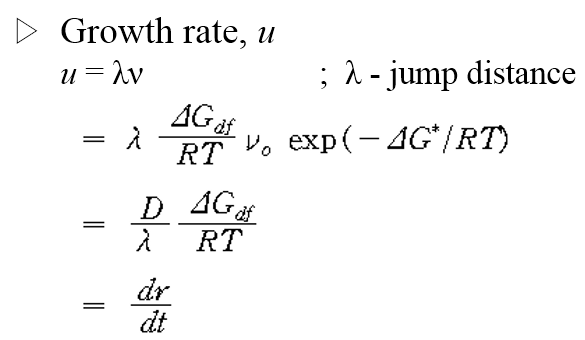